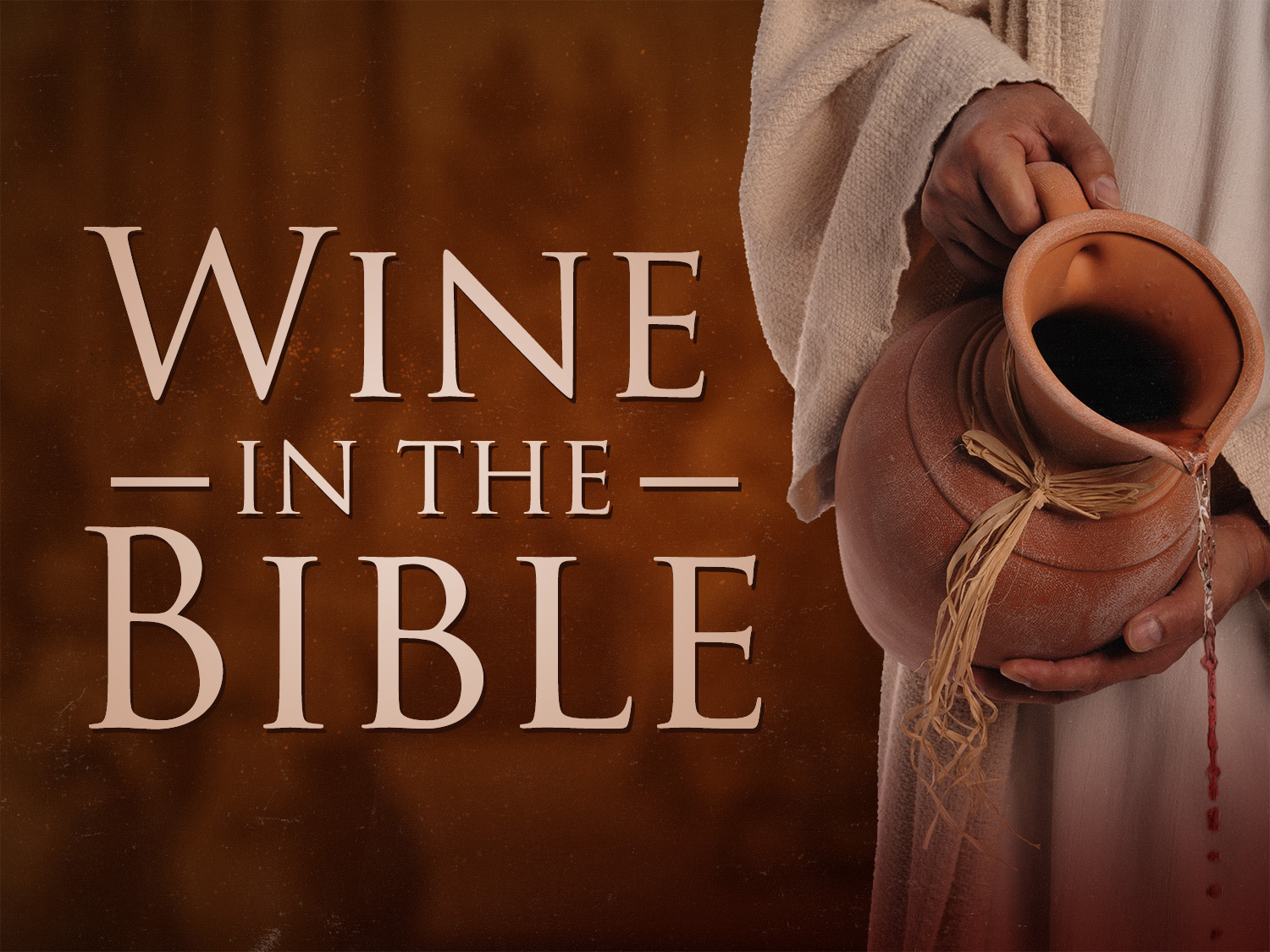 Wine In The Bible
[Speaker Notes: By Considering The Outcome of Godly Examples. 
Hebrews 13:7


Thankful for those who taught me early on not to ever take even the first drink.  The more I study the Scriptures on this topic, the more I come away convinced that it is wrong for Christians today to drink.  I know there are lots of questions about this, and so I hope we can address those questions today in a helpful manner.]
Studying Wine In The Bible
We Must Study With Great Care & Wisdom.
Wine is a mocker, strong drink a brawler,And whoever is intoxicated by it is not wise. (Proverbs 20:1)
We Cannot Oversimplify The Word Usage.
We Cannot Assume It Was All Fermented.
We Cannot Treat Today’s Alcoholic Beverages As If They Are The Same.
“Since We Are Of The Day, Let Us Be Sober…”
1 Thessalonians 5:8
How Did Jesus Address Alcohol?
Jesus’ Teachings & Example Are Our Model.
1 Peter 2:21
Jesus Preached Against Becoming Intoxicated.
Luke 21:34 (Rom 13:13, Gal 5:21)
Jesus Preached Against Creating A Stumbling Block.
Luke 17:1-2, Habakkuk 2:15, Romans 14:21
[Speaker Notes: Let’s begin with what we know about JESUS…


Habit Forming… Those who are accustomed to drinking “old wine” get addicted to it.  So that even when something better is presented – they don’t want to accept what is new and better.  **Point is the JEWS were addicted to the Law of Moses and wouldn’t embrace the NEW COVENANT in Christ.

The Man who preached against intoxication, the man who avoided causing others to stumble, the man who ate normal meals – that were so harmless his critics had to Exaggerate to even begin to accuse him of anything…  This is the man we are talking about in John 2!]
How Did Jesus Address Alcohol?
Jesus Objected To Those Who Mischaracterized His Normal Meals.
Matthew 11:18-19, Luke 7:33-35
Jesus Understood The Habit-Forming Danger of Alcohol.
Luke 5:39
We Cannot Overstate The Importance of His Character In Examining The “Oinos” Provided At The Wedding Feast In Cana.
[Speaker Notes: Let’s begin with what we know about JESUS…


Habit Forming… Those who are accustomed to drinking “old wine” get addicted to it.  So that even when something better is presented – they don’t want to accept what is new and better.  **Point is the JEWS were addicted to the Law of Moses and wouldn’t embrace the NEW COVENANT in Christ.

The Man who preached against intoxication, the man who avoided causing others to stumble, the man who ate normal meals – that were so harmless his critics had to Exaggerate to even begin to accuse him of anything…  This is the man we are talking about in John 2!


Jesus – who repeatidly spoke against alcohol…]
What Did Jesus Make In John 2?
Jesus Made “Oinos.” This Word Can Mean Either An Alcoholic or Non-Alcoholic Drink.
Non-Alcoholic (Matthew 9:17)
Jesus Made A Huge Amount of The Beverage.
John 2:6, 11 “manifested His glory”
Jesus Made A Beverage The Headwaiter Believed Should Have Been Served First.
John 2:10
Jesus Made A Beverage The Headwaiter Described As “Good.”
John 2:10
[Speaker Notes: Oinos – this is just the common term.  Like our word for COFFEE.   Coffee can be decaf or full of caffiene.  Coffee can be black or with creamer, sugar, and a million flavorings.  It is all “Coffee”]
What Is The Headwaiter Describing? Quality or Alcoholic Nature?
If Describing Quality:
Every host serves the high quality beverage first, and when the guests have filled up on it, then the host serves the poorer; but you have kept the high quality beverage until now.
If Alcoholic Nature:
Every host serves the intoxicating beverage first, and when the guests have become drunk, then the host serves the poorer; but you have kept the intoxicating beverage until now.
[Speaker Notes: I believe he is describing quality!

1.) The headwaiter’s comments are a description of general practices not only at this feast, but at all feast generally speaking.  “Every man”  The headwaiter is speaking to the principle that good hosts want to give their guests the best they have to offer, and only provide lesser food or beverages if they run out of the good stuff.  In John 2:10 the waiter doesn’t say “the poorer wine”  He just say the “poorer”  because his statement is true of poorer drink, food, or anything the host is providing.  You give your guest the best you have to offer first.



2.) The Greek word well-drunk can mean either intoxicated or simply full and satisfied.

The headwaiter’s comments suggest that at this particular feast, the guest have already consumed all the beverages the bridegroom had available.]
What John 2 Doesn’t Prove…
John 2 Doesn’t Prove That Jesus Made An Alcoholic Beverage.
“oinos” can be either.
John 2 Doesn’t Prove That “Good” Wine Is Intoxicating
“Good” Refers To Quality 
Mark 9:50, Specifically to Taste
John 10:11, John 10:32
[Speaker Notes: >> If John 2 had used the word for strong drink, we could just all go home. It would be settled. But it doesn’t. 


***Moderate:  That which proves too much proves nothing.  If this is the passage that proves its okay to drink alcohol, then there is NOTHING in this passage to suggest that there would be any limits of moderation.  


GOOD:  The 1st Century Historian Plutarch, described the best wine as “that which was harmless or innocent”]
What John 2 Doesn’t Prove…
John 2 Doesn’t Prove That Jesus Gave Intoxicated People More Alcohol.
“methuo” can mean “full” or “satiated”
LXX: Isaiah 55:10
John 2 Doesn’t Prove “Moderate” Drinking.
“Proving Too Much” Is A Logical Fallacy.
Even At A Feast For Many People, For Many Days, 120 Gallons Is A LOT of This Beverage.
[Speaker Notes: More Alcohol - - EVEN if they were intoxicated…the verse doesn’t demand that Jesus produced more of what they had already been drinking.  The Headwaiter is actually pointing out that what Jesus made is very DIFFERENT from what they had already finished off.   **It is worth noting that the Head waiter isn’t even addressing ONLY the situation or state of the guests at this feast – but is actually describing most common practices of all most people at most feasts.




***Moderate:  That which proves too much proves nothing.  If this is the passage that proves its okay to drink alcohol, then there is NOTHING in this passage to suggest that there would be any limits of moderation.  


GOOD:  The 1st Century Historian Plutarch, described the best wine as “that which was harmless or innocent”]
How Will We Handle Alcohol?
We Are Commanded To Recognize The Evil And To Be The Exact Opposite.
Put On The Armor of Light (Romans 13:12-13)
Be Sons of Light (1 Thessalonians 5:4-8)
Sober In All Things (2 Timothy 4:5)
Full of the Spirit (Ephesians 5:17-18)
Royal Priesthood (2 Peter 2:9)
The Narrow Path (Matthew 7:13)
[Speaker Notes: Christians Can Not Approach Alcoholic Beverages Casually.]
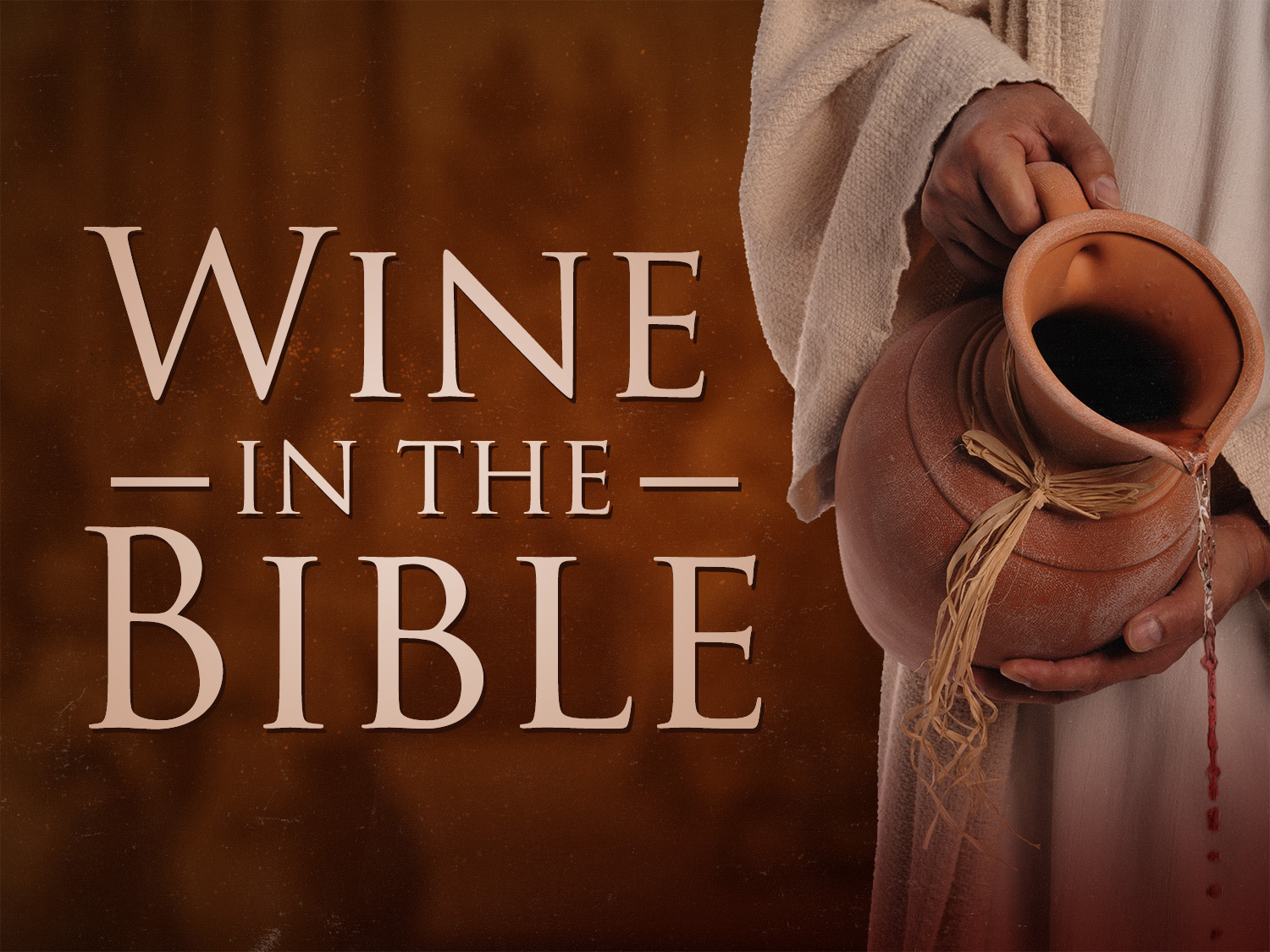 Wine In The Bible
[Speaker Notes: WE invite you to walk the Narrow Path with Christ this morning!]